SOSY State Steering Support Team
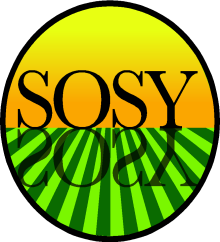 SOSY Meeting
September 13, 2012
1:00 pm- 4:00 pm
Salon G
www.osymigrant.org
Opening Activity
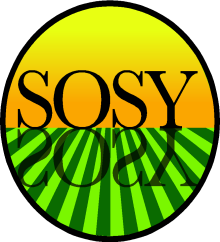 Reflection of SOSY
Take several sticky notes and address the following (one idea per note, please)
What have we done as a Consortium over the last 2 years?
What have you used from the Consortium in your state?
www.osymigrant.org
SOSY Dissemination Event
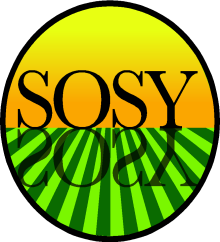 What worked well?
What should be changed for the next Dissemination Event? 
Which sessions worked well? 
Feedback on event format
www.osymigrant.org
SOSY Training of Trainers
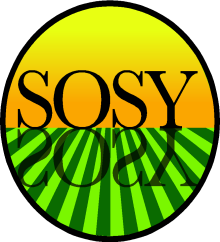 What worked well?
What should change for the follow up training with the SOSY/SOSOSY trainers?
Feedback on format and materials
www.osymigrant.org
Current Definitions
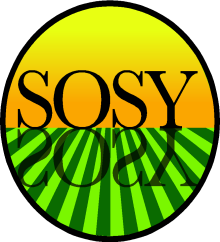 Recovery youth
Not attending middle or high school
Missing one or more state exit-level exams
Deficient in credits
Poor academic performance
Considered dropout youth
    Here-to-work youth
From Mexico and Central America
Limited schooling
Limited English Proficient
Needs related to Life Skills
www.osymigrant.org
[Speaker Notes: We are seeking input on changing the definition of OSY since we now know so much more about the OSY population and want to focus more on services. The Consortium initiated the use of the terms Here-to-Work and Recovery. Do these terms still meet our needs and reflect the needs of the OSY?]
OSY Definitions
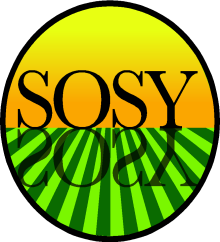 Work group convened to examine issues with current definitions
Making recommendation to the State Steering Support Team
All be OSY (remove Recovery and HTW designation) and attach last grade attended. For example, OSY 6, means this is an Out-of-School Youth who attended  up to 6th grade.
www.osymigrant.org
[Speaker Notes: Historical perspective- IMEC has influence with policy and language. How can we share this rationale? Suggestions from IMEC?
 recommendation not to use HTW/REC, recommend an alternative to list all as OSY with the last grade completed. Consortium started with the original designations,  but we are not meeting the needs of the students now- needs to be about services (building capacity to provide services)
Breakdown of grades in English and Spanish 
Focus on services]
OSY Literature Review Update
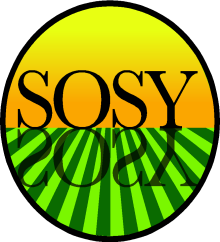 Discussion of process
Feedback from SSST 
How to disseminate the document?
Audience? 
Other feedback?
www.osymigrant.org
Lit Review Highlight Sheets
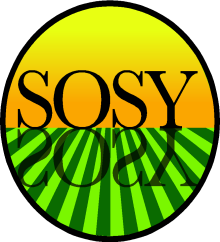 Discussion of rationale and process
Feedback from SSST
How to disseminate the highlight sheets?
Audience?
Other feedback?
www.osymigrant.org
Reporting and Compliance
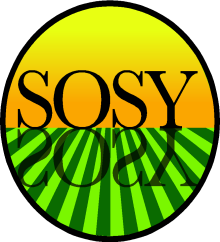 What are the reporting requirements?
Due dates?
Compliance issues?
www.osymigrant.org
SOSOSY: Strategies, Opportunities, and Services to Out-of-School Youth
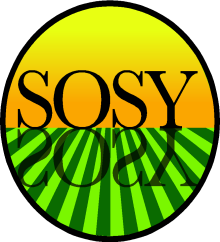 State Steering Team
Expectations of member states
Structure of meetings
Location of meetings
Participation
www.osymigrant.org
[Speaker Notes: 2 meetings/ 1 at National MEP conference]
SOSOSY: Strategies, Opportunities, and Services to Out-of-School Youth
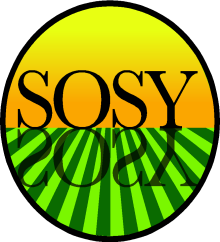 Technical Support Team
Expectations of member states
Structure of meetings
Location of meetings
Participation
www.osymigrant.org
[Speaker Notes: 4 meetings annually 
This can be any configuration: 2 full member meetings, 2 work groups]
Discussion of Coordination
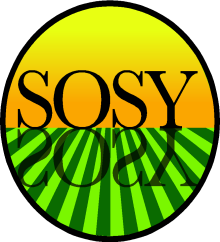 SOSOSY will take the lead on collaboration with other funded CIGs
Conference calls, webinars for joint communication
Share effective practices
www.osymigrant.org
[Speaker Notes: What does the SST envision happening in regard to coordination?]
Objectives for SOSOSY
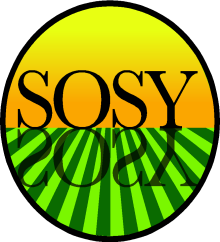 90% of staff will report increased capacity to deliver SOSOSY services between baseline and end of project
25% more services will be delivered between baseline and end of project to OSY enrolled in programs leading to graduation and GED &/or services to meet identified education or career goals
Each year, 25% more OSY that participate in SOSOSY instructional services will demonstrate a 20% gain between pre/post on content based assessments
www.osymigrant.org
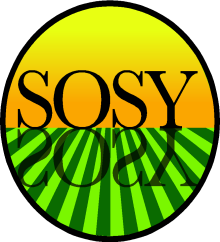 THANK YOU FOR YOUR SUPPORT AND HARD WORK OF THE SOLUTIONS FOR OUT-OF-SCHOOL YOUTH CONSORTIUM
www.osymigrant.org